The International Landscape Today
Lanre Williams-Ayedun
Senior Vice President of International Programs
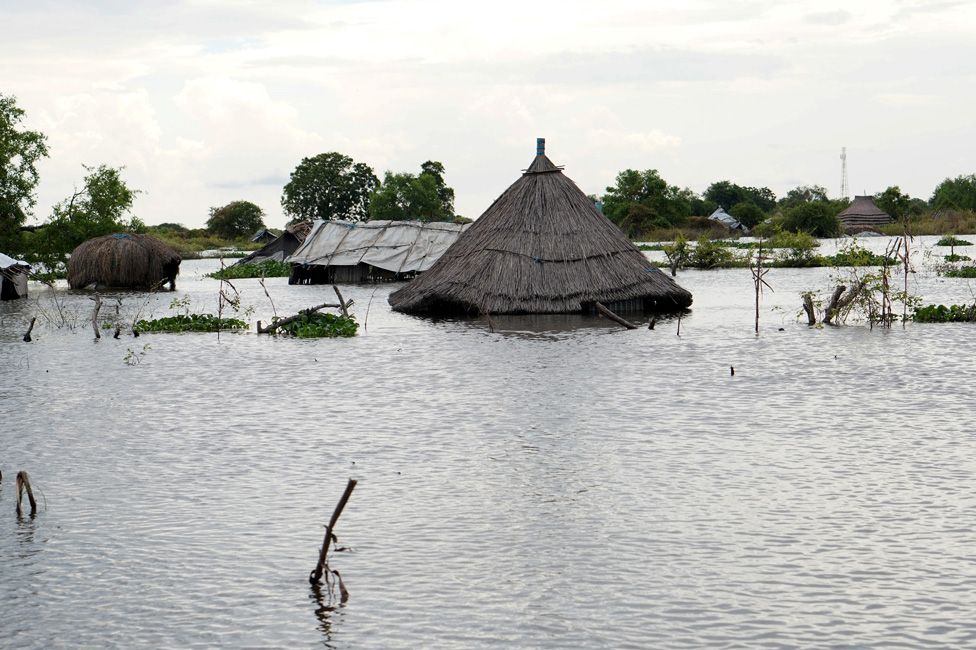 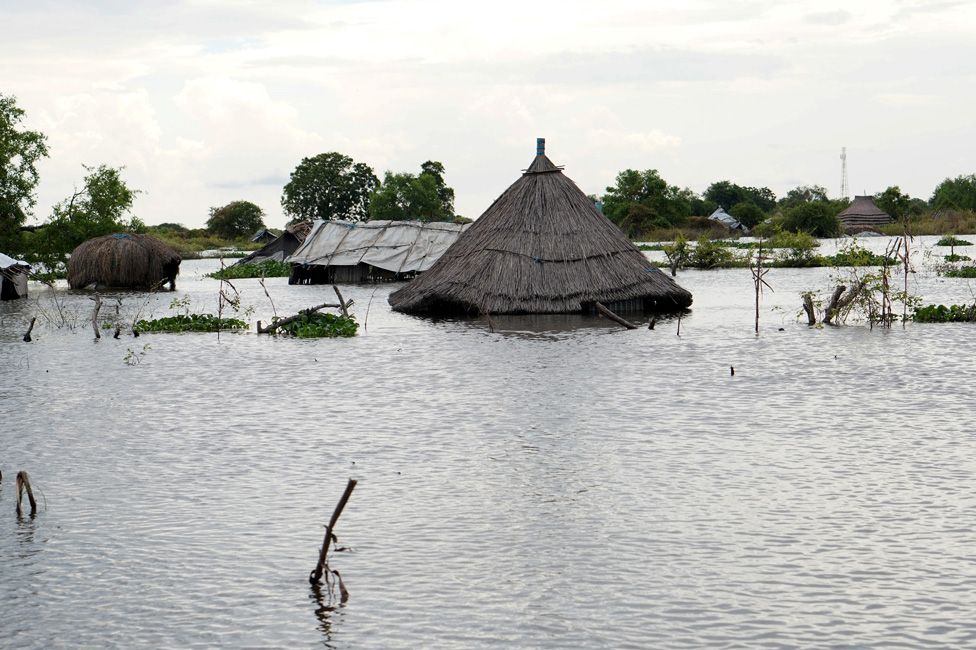 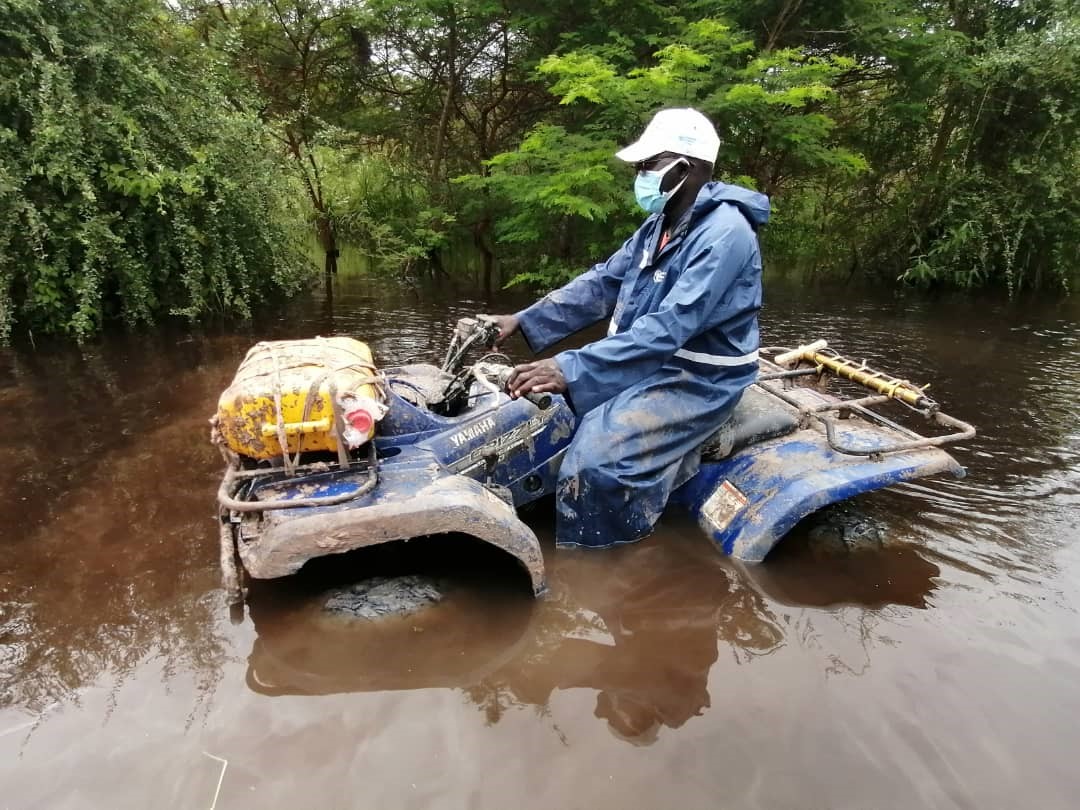 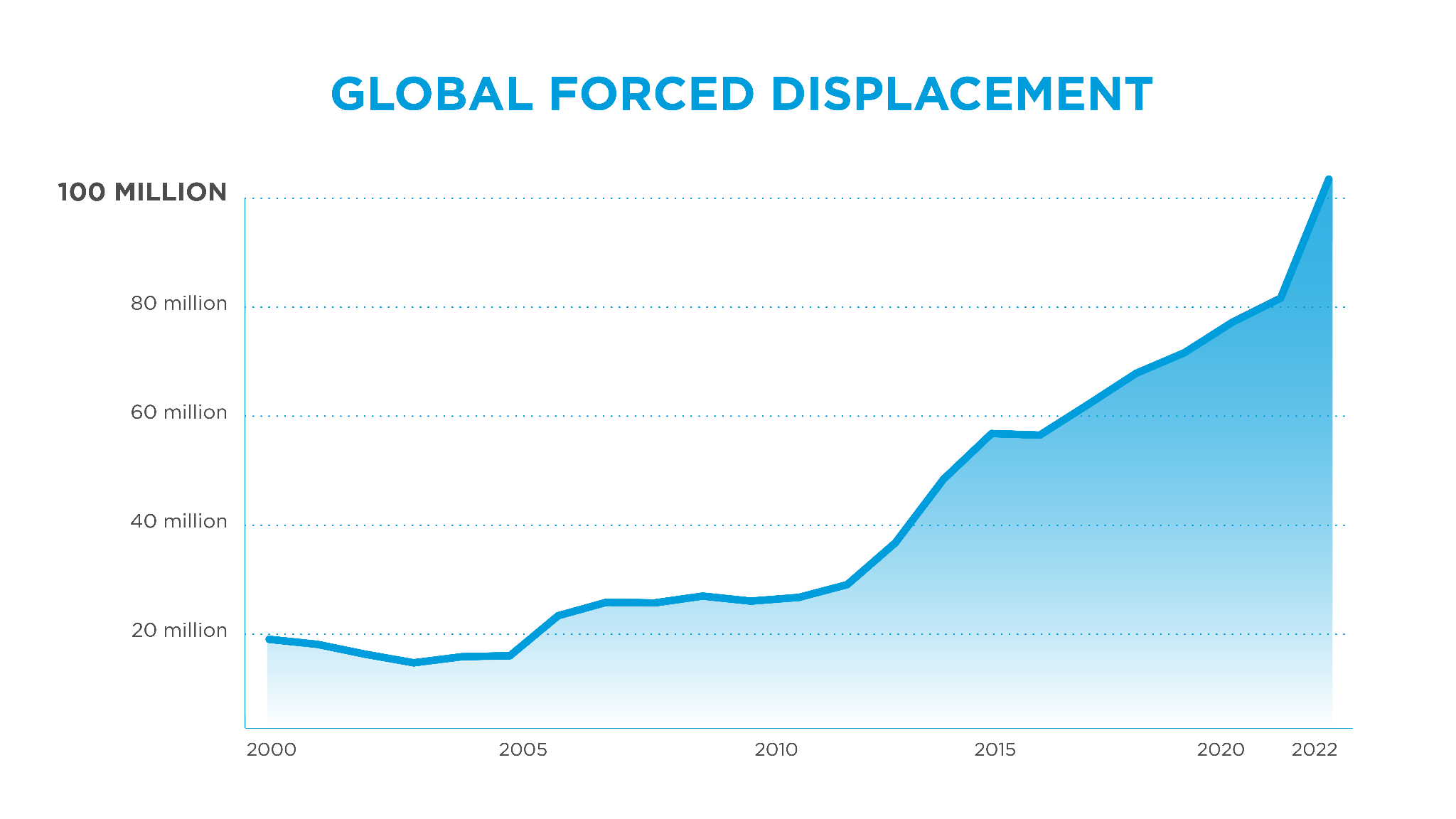 Hundreds of millions of people have been driven from their homes by three interconnected realities — violent conflict, climate change and extreme poverty.
COVID slowed poverty reduction. War in Ukraine & inflation also challenge progress
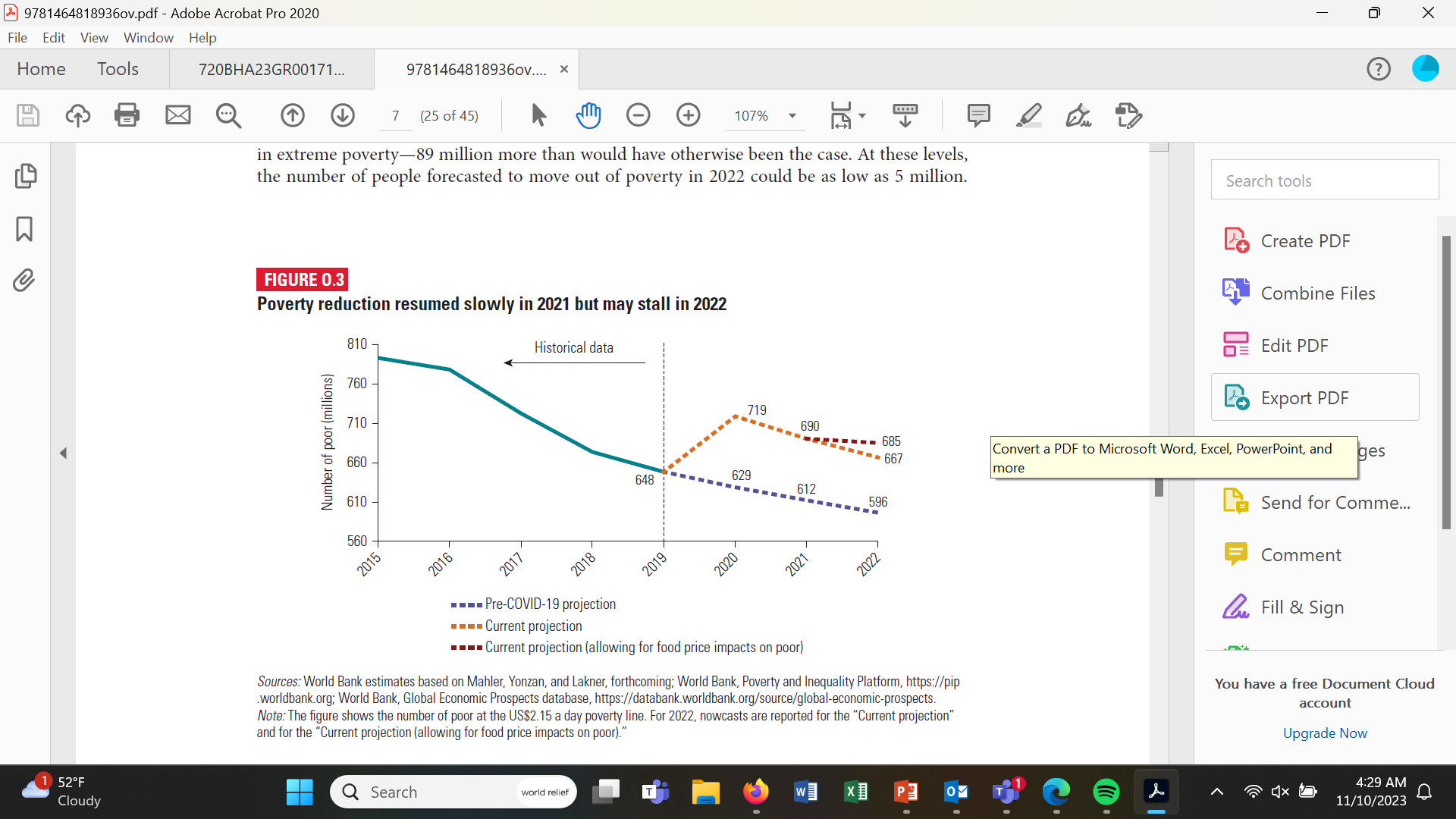 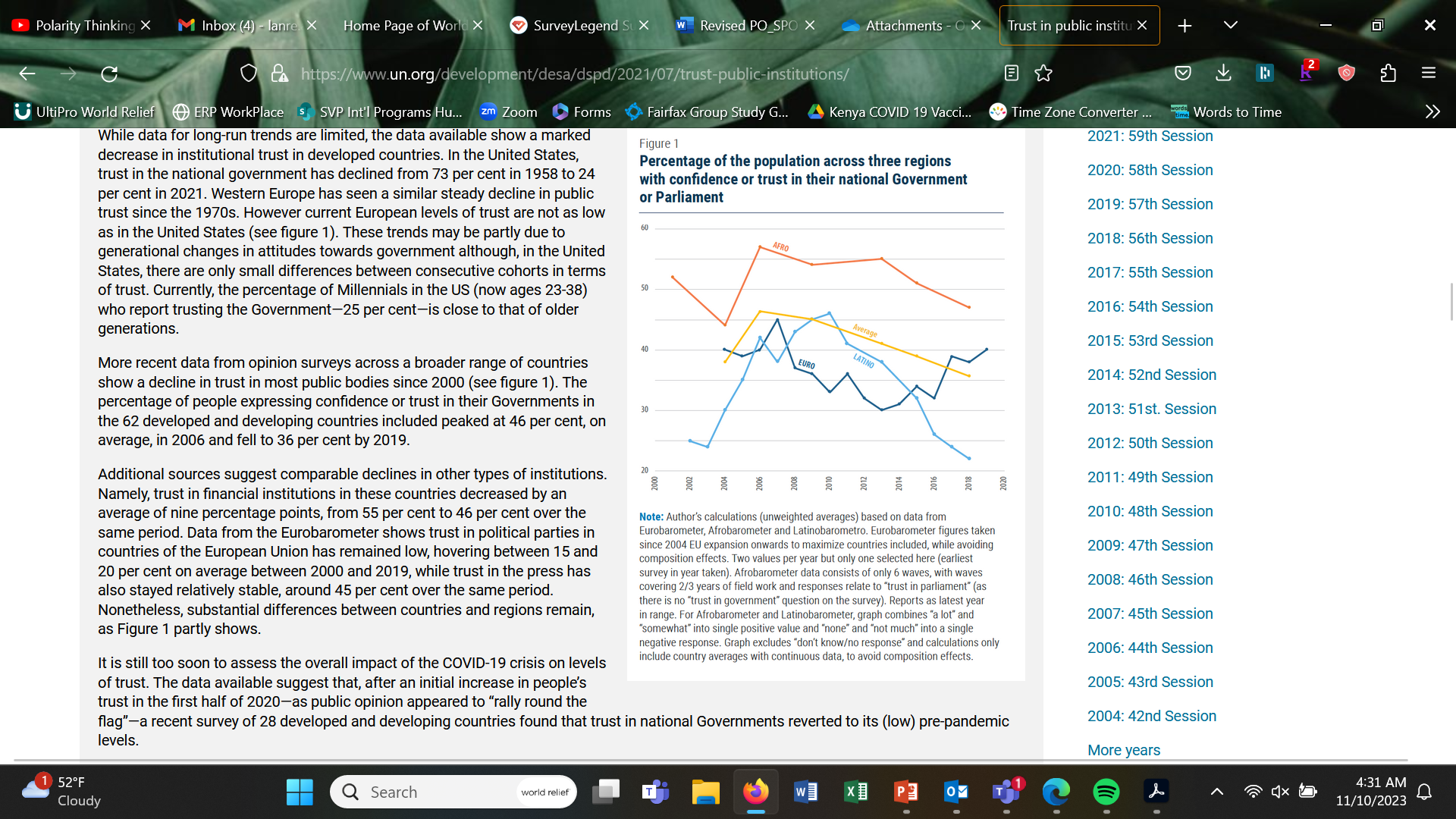 Confidence or trust in national governments and parliaments declining in the Global South
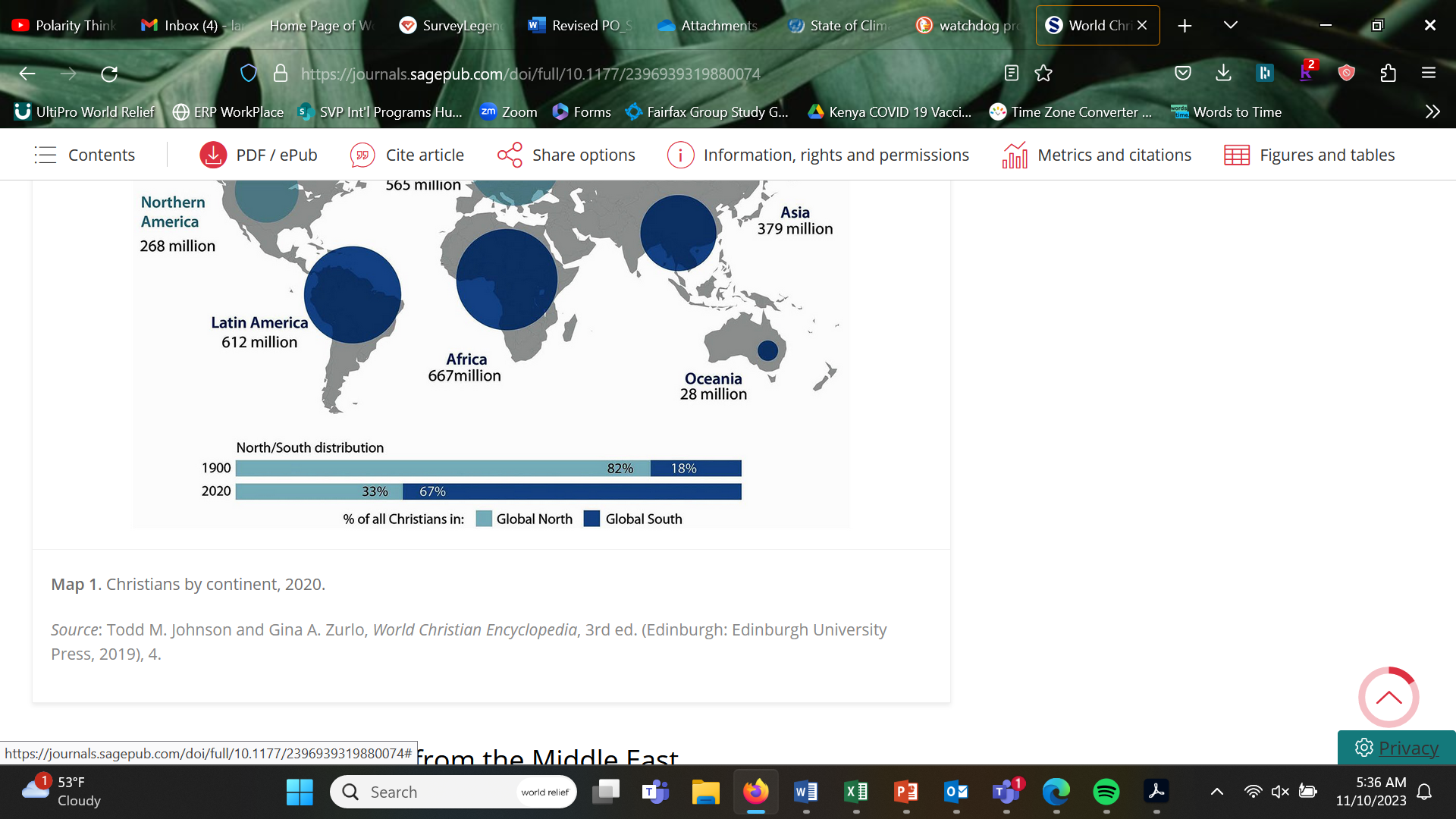 Open Doors Report, 2024: 

Political instability, war and extremism has created a perilous situation for Christians. Amid lawlessness, jihadist groups have thrived. Weak governments fail to stop them. 

Most Christians murdered for their faith in 2023 were killed in Sub-Saharan Africa. 

Of 34.5 million displaced people across Sub-Saharan Africa, around 16.2 million are Christians.
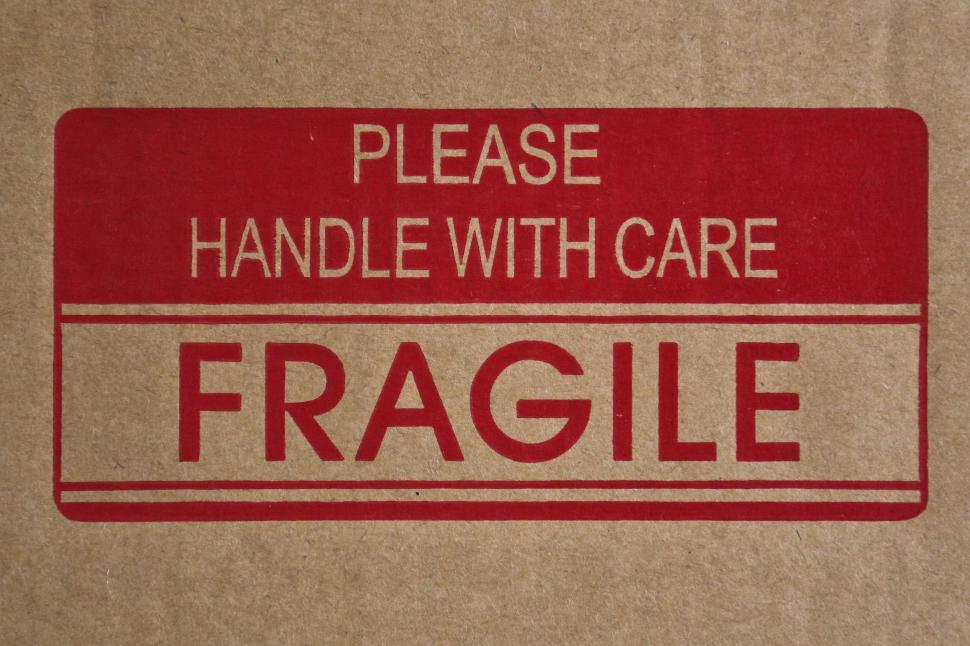 exposure to risk + 
insufficient coping capacities 
=
fragility
We are working together in the midst of fragility
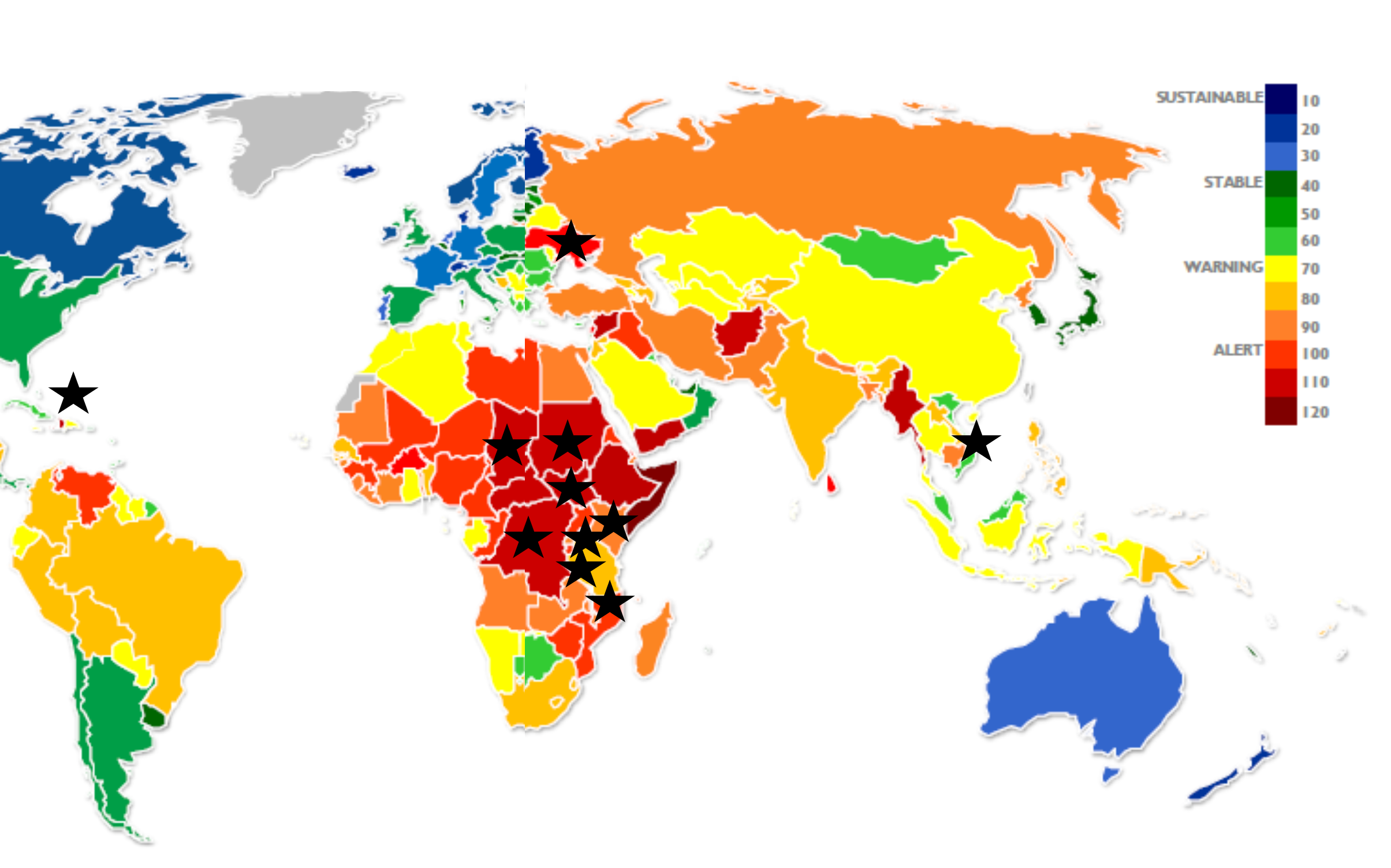 Last year, we served 4,807,496 people, including: 
558,000 people in Sudan 
53,766 people in Turkey / Syria earthquake
6,250 people Israel and Gaza
17,038 people in Chad
340,000 people in Ukraine
6,364 people in DRC flood response
Church Empowerment Zones
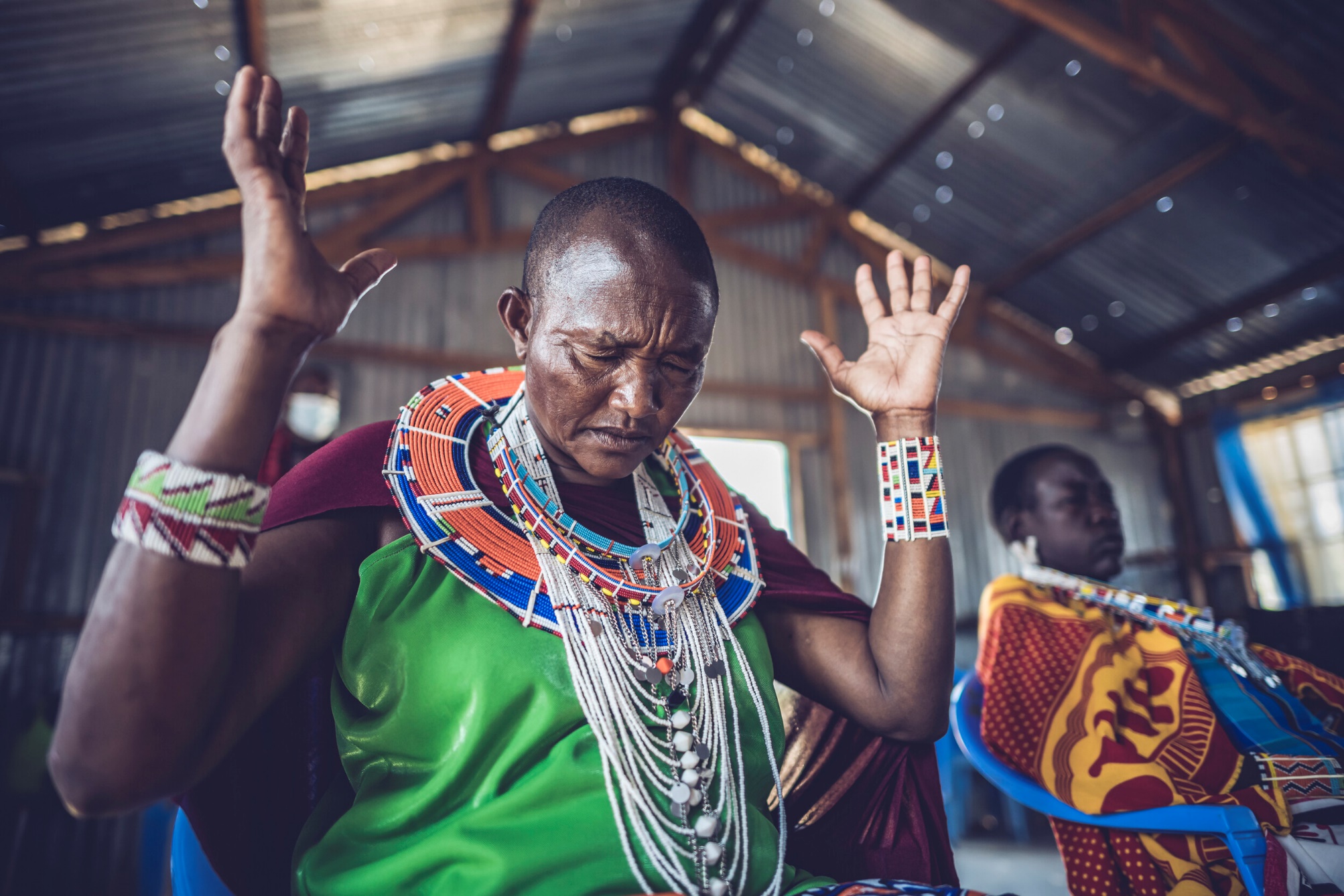 34 CEZs in 8 countries
3,790 churches engaged

502,554 people served through CEZs, including 234,264 reached by CEZ outreach group volunteers
Flourishing!
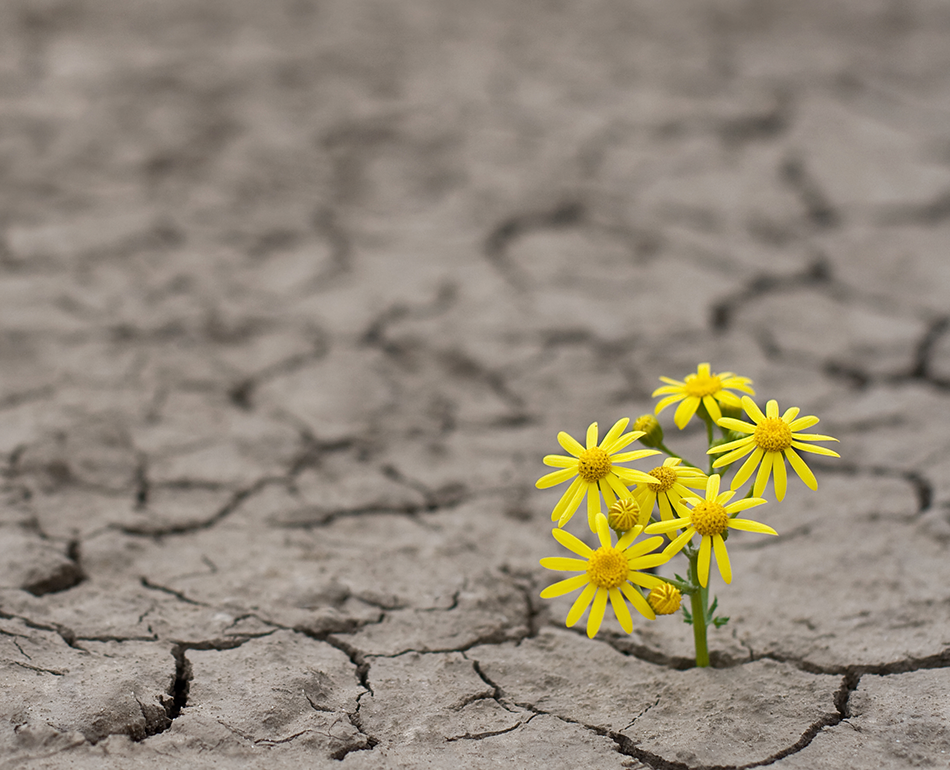 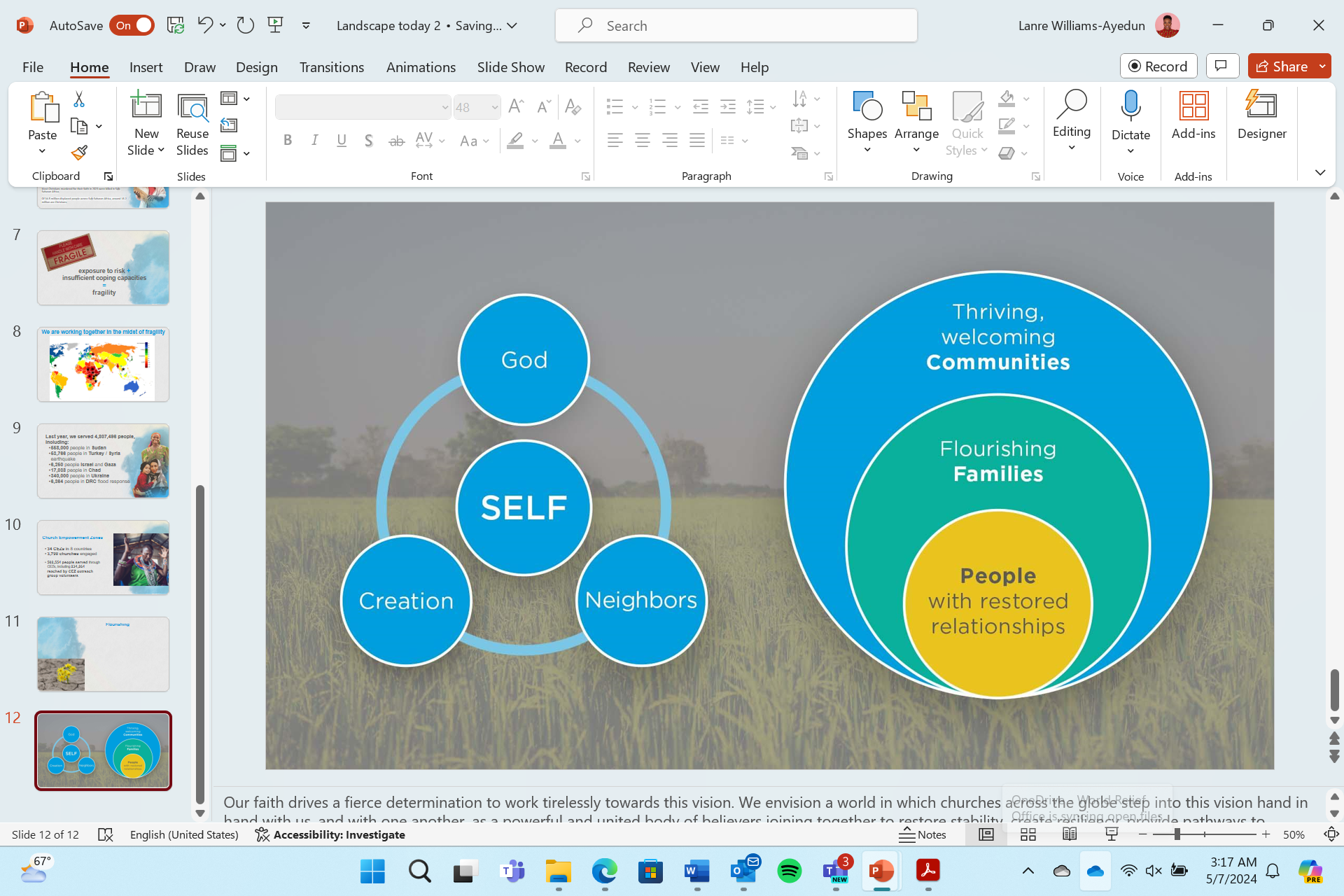 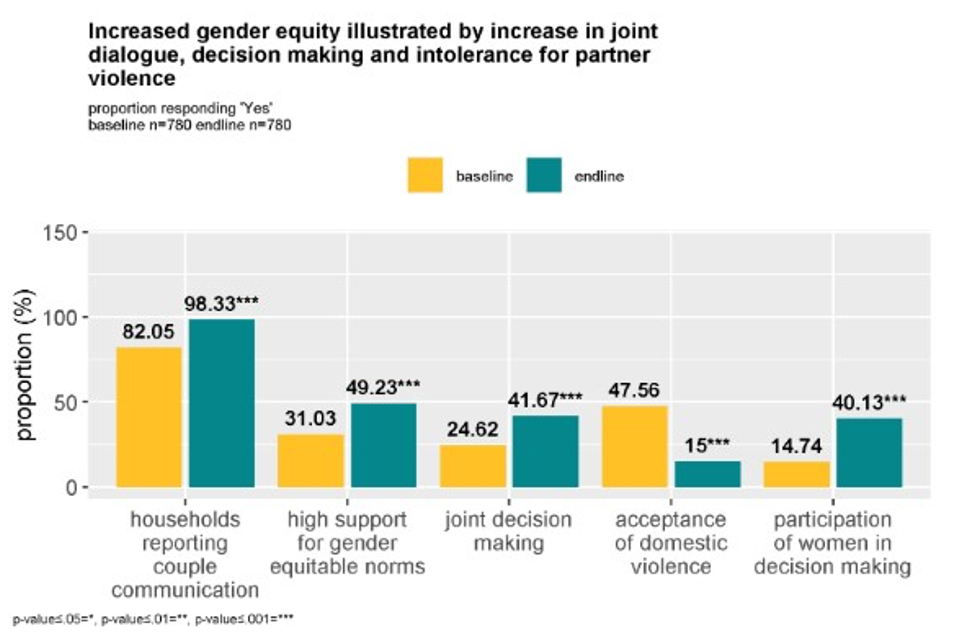 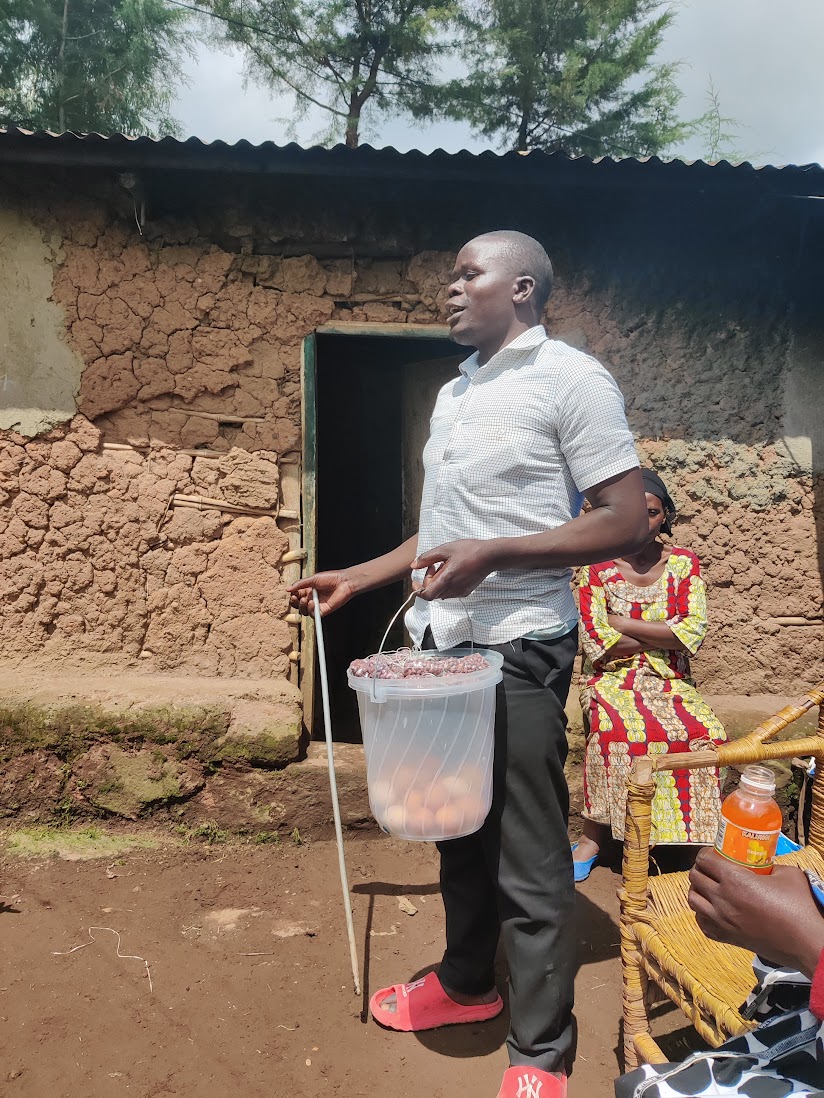